CHỦ ĐỀ 1
ÔN TẬP VÀ BỔ SUNG
BÀI 3
CÁC THÀNH PHẦN CỦA 
PHÉP CỘNG, PHÉP TRỪ
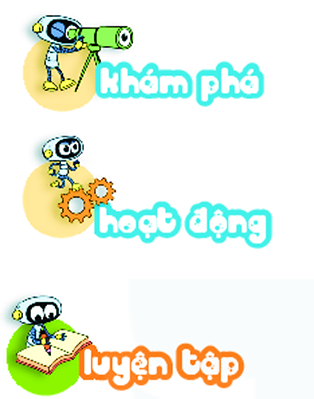 Số hạng, tổng
Có tất cả bao nhiêu con cá?
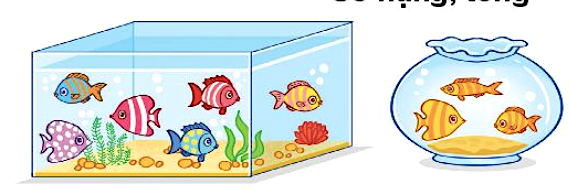 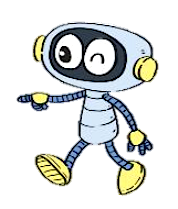 6 + 3 = 9
Có tất cả 9 con cá
6
3
9
+
=
Tổng
Số hạng
Số hạng
6 + 3 cũng gọi là tổng.
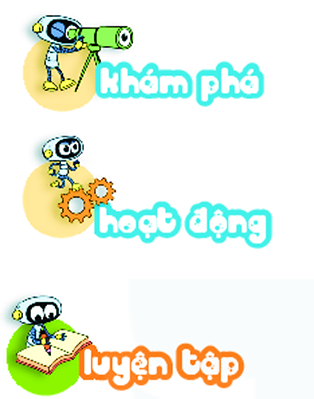 1
Số?
99
19
50
2
Đặt tính rồi tính tổng, biết các số hạng là:
b) 60 và 17
a) 42 và 35
42
60
M:
+
+
42
35
17
+
35
7
7
7
7
d) 24 và 52
7
7
c) 81 và 16
81
24
+
+
16
52
7
7
7
6
3
Từ các số hạng và tổng,em hãy lập các phép cộng thích hợp.
Số hạng
Số hạng
Tổng
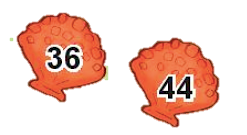 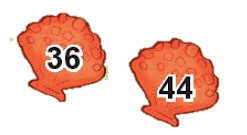 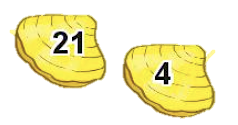 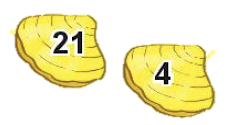 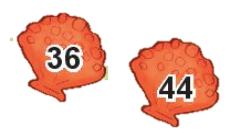 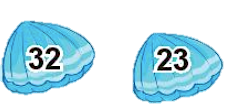 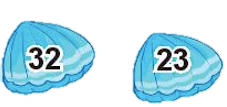 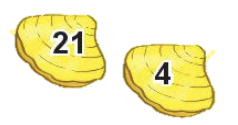 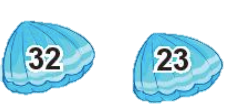 +
=
+
=
CỦNG CỐ